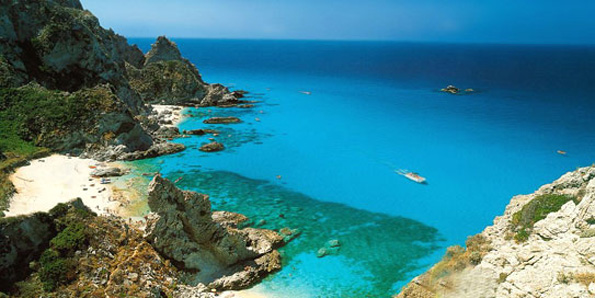 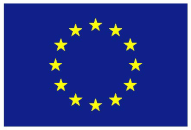 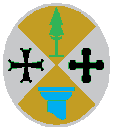 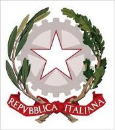 Stato di attuazione del 
POR Calabria FESR 2007-2013
(Catanzaro, 16 settembre 2011)
Regione Calabria
Dipartimento Programmazione Nazionale e Comunitaria
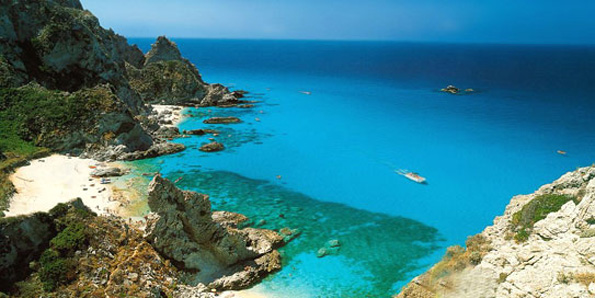 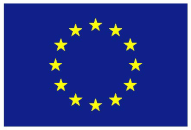 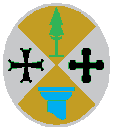 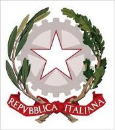 Indice
Avanzamento finanziario	
Avanzamento procedurale
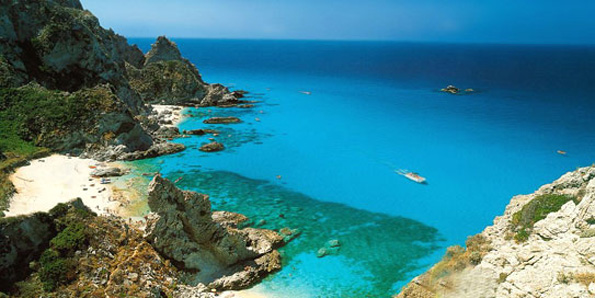 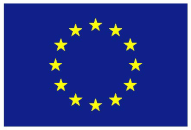 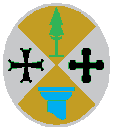 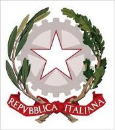 1) Avanzamento Finanziario
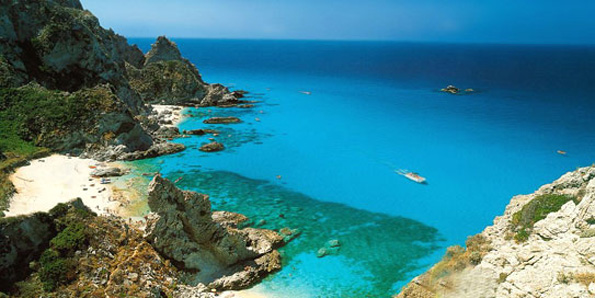 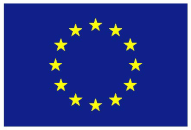 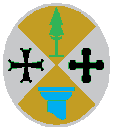 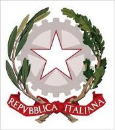 Avanzamento finanziario
Alla data del 5 settembre 2011 i dati validati dal Sistema Informativo IGRUE a valere sul POR Calabria FESR registrano il seguente l’avanzamento finanziario: 
Impegni giuridicamente vincolanti per 1.099.315.857,2 (pari al 36,67% del costo programmato), con un avanzamento rispetto ai dati presentati al Comitato di Sorveglianza (“CdS”)  pari a € 180.744.667,75;

La capacità di impegno (rapporto tra impegni su dotazione finanziaria) del Programma è pari al 36,67%.
La capacità di realizzazione (rapporto tra Pagamenti su Impegni) del Programma si attesta al 28,12%.
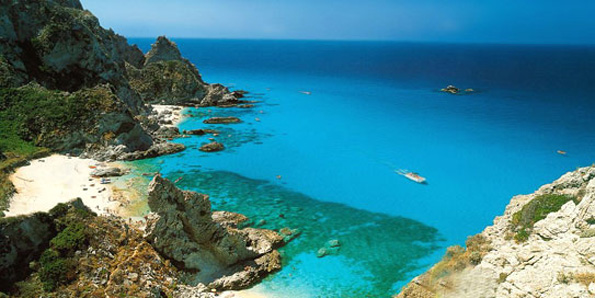 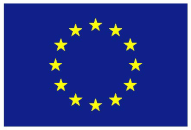 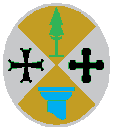 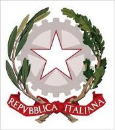 2) Avanzamento Procedurale
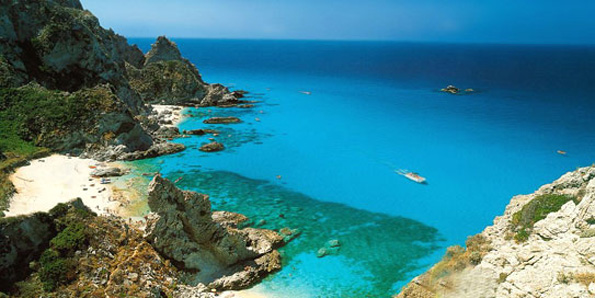 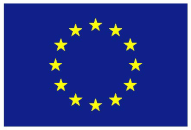 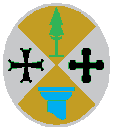 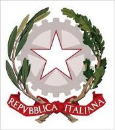 Avanzamento procedurale
Nuove procedure di selezione avviate
€ 852.088.189,79
Nuove procedure di selezione da avviare entro dicembre 2011
€ 270.012.065,08
Totale complessivo
€1.122.100.254,87
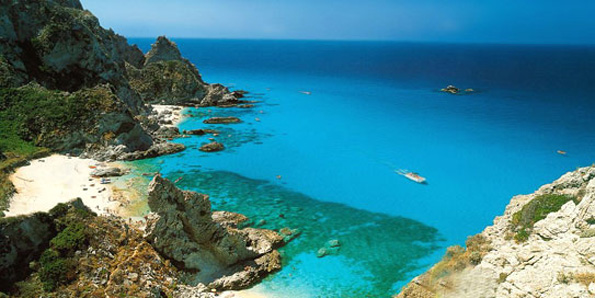 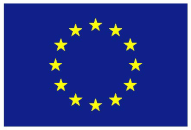 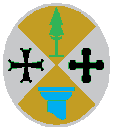 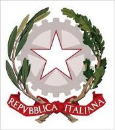 (1/2)
Procedure di selezione avviate rispetto agli impegni assunti 
nel Comitato di Sorveglianza del POR Calabria FESR del 15.06.2011
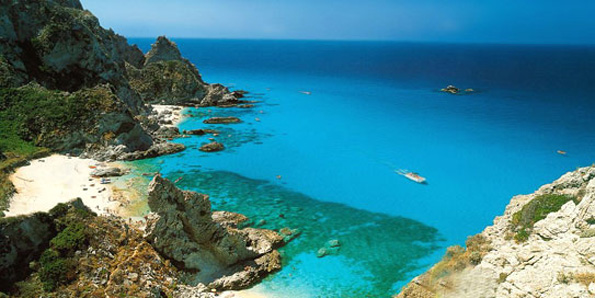 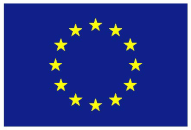 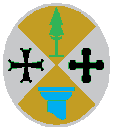 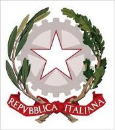 (2/2)
Procedure di selezione avviate rispetto agli impegni assunti 
nel Comitato di Sorveglianza del POR Calabria FESR del 15.06.2011
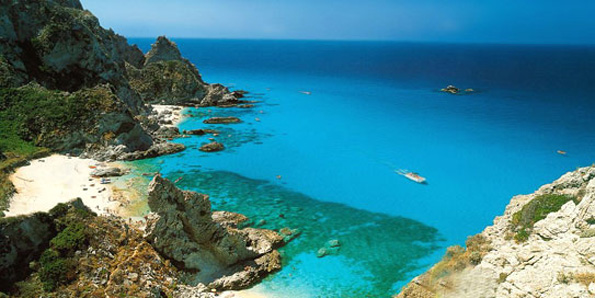 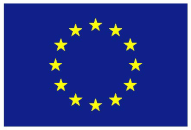 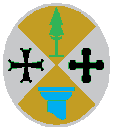 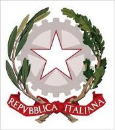 Ulteriori procedure di selezione avviate dal 15/6/2011 fuori dagli impegni assunti 
nel Comitato di Sorveglianza del POR Calabria FESR del 15.06.2011
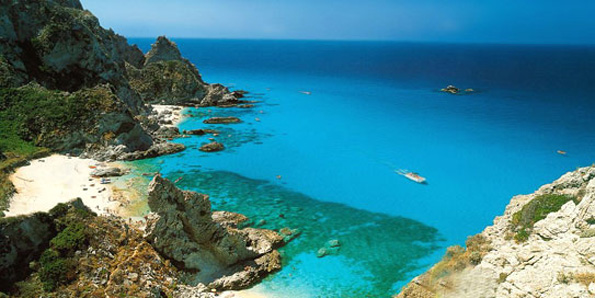 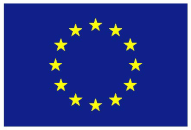 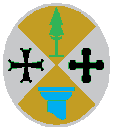 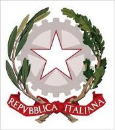 Nuove procedure di selezione pianificate per l’avvio entro il 31 dicembre 2011
(1/3)
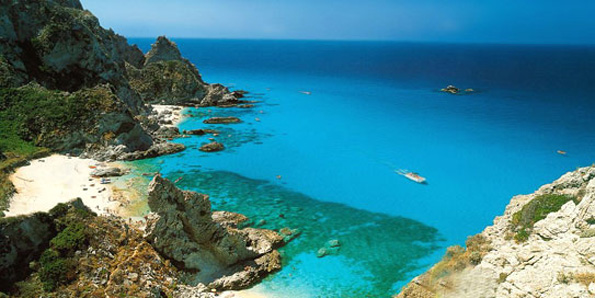 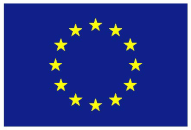 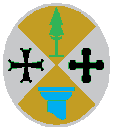 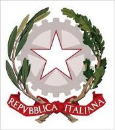 Nuove procedure di selezione pianificate per l’avvio entro il 31 dicembre 2011
(2/3)
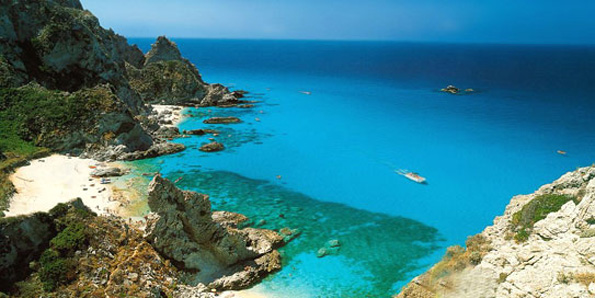 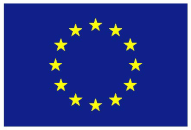 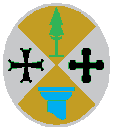 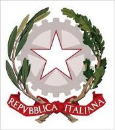 Nuove procedure di selezione pianificate per l’avvio entro il 31 dicembre 2011
(3/3)
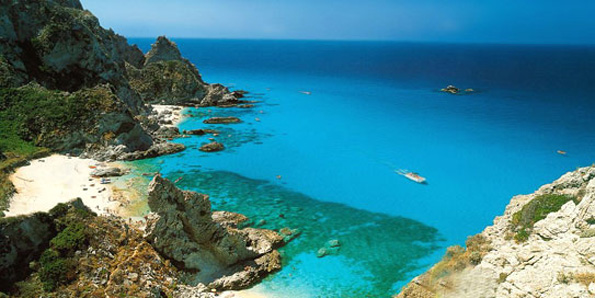 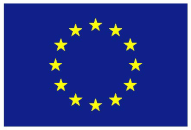 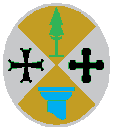 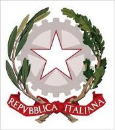 Quadro riepilogativo delle nuove procedure di selezione avviate dal secondo semestre 2010
(1/5)
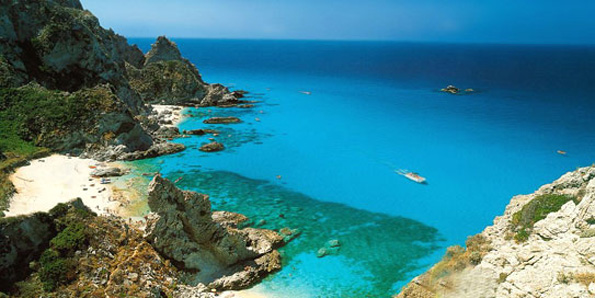 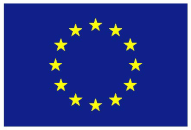 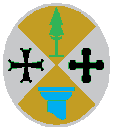 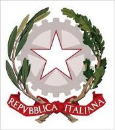 Quadro riepilogativo delle procedure di selezione che l’Amministrazione ha avviato dal secondo semestre 2010 ad oggi
(2/5)
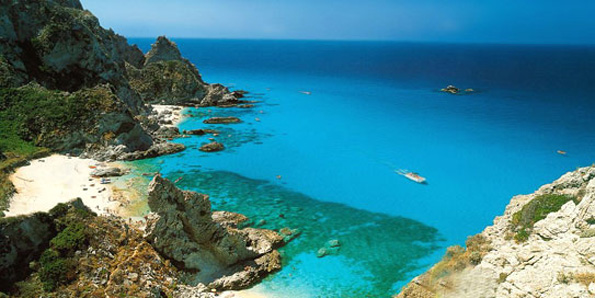 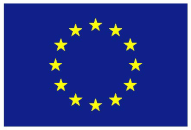 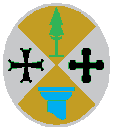 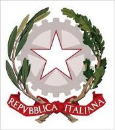 Quadro riepilogativo delle procedure di selezione che l’Amministrazione ha avviato dal secondo semestre 2010 ad oggi
(3/5)
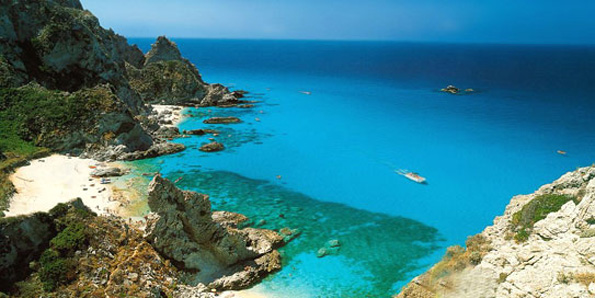 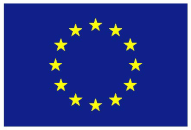 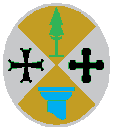 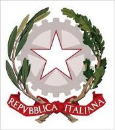 Quadro riepilogativo delle procedure di selezione che l’Amministrazione ha avviato dal secondo semestre 2010 ad oggi
(4/5)
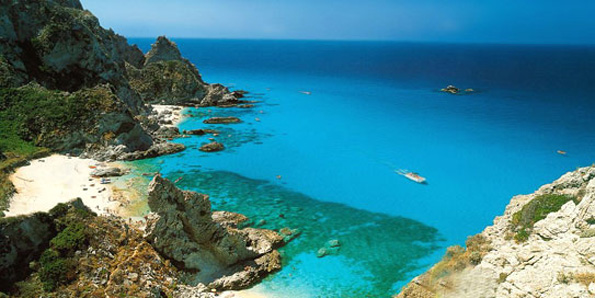 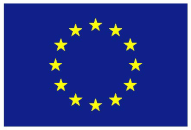 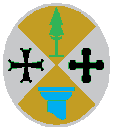 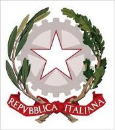 Quadro riepilogativo delle procedure di selezione che l’Amministrazione 
ha avviato dal secondo semestre 2010 ad oggi
(5/5)